DIPLOMSKI SEMINARM2M DRUŠTVENO UMREŽAVANJE – RASPBERRY PI
Matija Srbić
Zagreb, lipanj 2015.
1 od 13
Sadržaj
Uvod
M2M i društveno umrežavanje
Internet stvari
Raspberry Pi
Pametni hladnjak
Zaključak
Zagreb, lipanj 2015.
2 od 13
Uvod
Ideja osnivatelja prvih društvenih mreža – povezati ljude
Uključivanje strojeva u društvene mreže
Sustavi unutar kojih strojevi međusobno komuniciraju su sustavi M2M (engl. Machine-to-Machine)
Zagreb, lipanj 2015.
3 od 13
[Speaker Notes: Ideja osnivatelja prvih društvenih mreža bila je okupiti ljude te omogućiti im međusobnu komunikaciju kratkim porukama (engl. chat) i dijeljenje osobnih informacija. Drugim riječima, ideja je bila povezati ljude.
Danas, kada su usluge društvenih mreža na vrhuncu, ideja je u takvu zajednicu prepunu podataka uključiti i strojeve. Razmjenom korisnih, novih podataka, ljudi spoznaju informacije, uče, razvijaju se i prilagođavaju. Iste sposobnosti moguće je razviti i kod strojeva.]
M2M i društveno umrežavanje (1)
Sustavi M2M sadrže:
senzore,
brojila,
prilaze M2M,
korisničke aplikacije

Predviđanje:
broj
umreženih sustava M2M
2021. godine
2,1 milijardi
Zagreb, lipanj 2015.
4 od 13
[Speaker Notes: Sustavi M2M su sustavi sastavljeni od računala, pametnih senzora, pokretnih uređaja i popratnih tehnologija koje omogućavaju bežičnu ili žičanu komunikaciju među strojevima bez ili uz minimalnu intervenciju čovjeka.
Uz razvoj tehnologije, koja postaje sve manja, lakša, jeftinija i dostupnija, tehnologija M2M je značajno evoluirala tijekom prethodnog desetljeća u mnogim i raznolikim granama industrije.]
M2M i društveno umrežavanje (2)
Zagreb, lipanj 2015.
5 od 13
[Speaker Notes: U pojednostavljenom scenariju, svaki sustav M2M sadrži uređaj poput senzora ili brojila koji osluškuje i prima događaj (promjena temperature, udjela određenog plina u zraku, lokacije, položaja i sl.) kojeg prosljeđuje prilazu M2M koji preko mreže uspostavlja dvosmjernu komunikaciju između uređaja i aplikacije te šalje događaj na korisničku aplikaciju koja prevodi zaprimljene informacije u značajan podatak, obrađuje ga, pohranjuje i u skladu s time poduzima ranije definiranu akciju (npr. upali ventilator, nadopuni posudu, fotografiraj).]
M2M i društveno umrežavanje (3)
Primjena sustava M2M:
sigurnost,
javni prijevoz,
e-zdravstvo,
upravljanje objektom,
pametne usluge

Osobne društvene mreže – upravljanje i prilagodba okruženja
Zagreb, lipanj 2015.
6 od 13
[Speaker Notes: sustavi za nadzor, alarmni sustavi, sustavi za praćenje kretnje
kontrola emisije plinova, plaćanje cestarine, sigurnost prometnica
udaljeno praćenje pacijenata, zdravstvene i fitness aplikacije
automatizacija objekta, pametne kuće
pametni mjerači potrošnje (el. energija)

Predviđanja su da bi u budućnosti srodni uređaji trebali biti povezani kroz neku vrstu društvene mreže koju bi kreirali ljudi. Svatko bi mogao kreirati osobnu društvenu mrežu u kojoj bi povezao uređaje koji trebaju međusobno komunicirati radi izvršavanja određenih zadataka. Svaki korisnik bi mogao kroz interakciju s uređajima u svojoj društvenoj mreži upravljati svojim okruženjem i prilagoditi ga sebi.]
Internet stvari (1)
Umrežavanje i povezivanje objekata, uređaja, usluga i ljudi
Pristup dosad nedostupnim informacijama
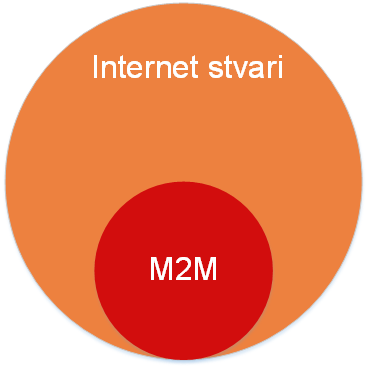 Zagreb, lipanj 2015.
7 od 13
[Speaker Notes: Pojam „Internet stvari“ označava mrežu fizičkih objekata (stvari) ukomponiranih s elektronikom, senzorima, programima i sustavom komunikacije kako bi se  kroz razmjenu podataka s proizvođačima, korisnicima i drugim umreženim uređajima poboljšala kvaliteta i mogućnosti neke usluge.

Internet stvari se temelji na povezivanju više sustava M2M, analizi i obradi podataka prikupljenih od strane sustava M2M i pružanju jedinstvene usluge korisniku.
Razlika između ova dva sustava je mnogo, a neke od njih su: vrsta i način komunikacije, način rada, otvorenost i dostupnost rješenja, širina primjene te sudionici sustava.]
Internet stvari (2)
Zagreb, lipanj 2015.
8 od 13
[Speaker Notes: Ideja pametnog kućanstva je automatizirati aktivnosti vezane uz domaćinstvo i kućanske poslove. Pametno kućanstvo može uključivati centralizirano upravljanje rasvjetom, grijanjem, ventilacijom i klimatizacijom, kućanskim uređajima (pećnica, hladnjak, televizor) i zaključavanjem, kako bi se unaprijedila udobnost, energetska efikasnost i sigurnost.]
Raspberry Pi (1)
Niskobudžetno računalo veličine kreditne kartice
Razvijeno s namjerom promocije računarstva u školama
Moguće gotovo sve što je moguće i na stolnim računalima
Raspberry Pi Model B (28. veljače 2012.) – jednojezgreni procesor (700 MHz), 512 MB RAM
Raspberry Pi 2 Model B (2. veljače 2015.) – četverojezgreni procesor (900 MHz), 1 GB RAM
Cijena: $35
Zagreb, lipanj 2015.
9 od 13
[Speaker Notes: Kako bi ga se pripremilo za korištenje, dovoljno je spojiti ga na monitor ili TV te priključiti mu tipkovnicu, miša i napajanje.]
Raspberry Pi (2)
Zagreb, lipanj 2015.
10 od 13
Pametni hladnjak (1)
Problemi prilikom odlaska u kupovinu: 
gubljenje vremena,
neplanirani troškovi,
besciljne kupovine
Očekivanja u bliskoj budućnosti:
pametne oznake na hrani umjesto bar-kodova
prilagodba od strane trgovaca (kupovina od kuće)
Ideja:
„Komunikacija” s hladnjakom putem web sučelja povezanog s Raspberry Pijem s čitačem pametnih oznaka
Zagreb, lipanj 2015.
11 od 13
Pametni hladnjak (2)
Zagreb, lipanj 2015.
12 od 13
Zaključak
Društveno umrežavanje nije više aktivnost rezervirana samo za ljude
Internet stvari: primjer nove društvene mreže
Velika i raznolika primjena projekata izrađenih u sklopu Interneta stvari 
Raspberry Pi – 5 milijuna prodanih primjeraka
Zagreb, lipanj 2015.
13 od 13